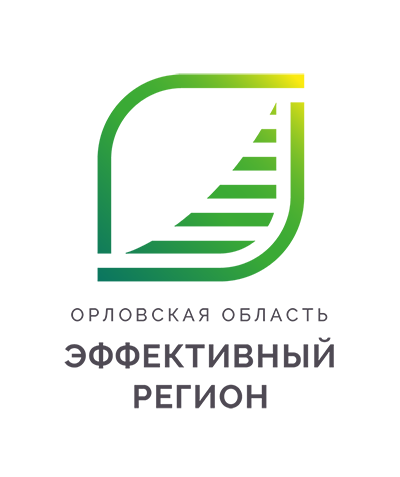 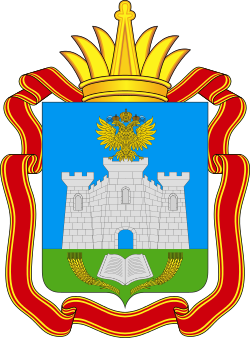 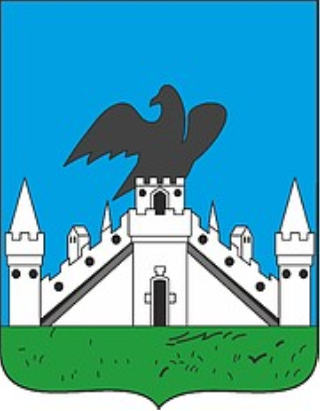 Правительство 
Орловской области
Администрация города Орла
Проект Орловской области «Эффективный регион»
Муниципальное бюджетное дошкольное учреждение 
Детский сад № 61 комбинированного вида
проект
«Оптимизация процесса сбора детей на прогулку с помощью алгоритмов »
период реализации: 03.04.2024 - 31.10.2024гг.
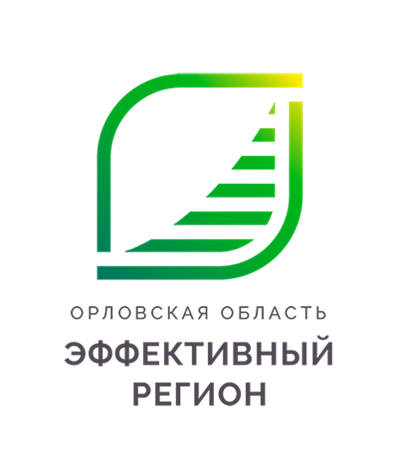 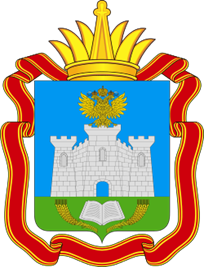 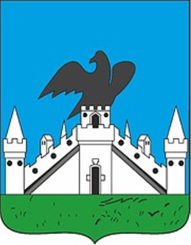 Проект: «Оптимизация процесса сбора детей на прогулку с помощью алгоритмов»
Заказчики процесса: заведующая МБДОУ Д/с №61  Возилкина Е.В.
2. Обоснование выбора
1. Вовлеченные лица и рамки проекта
Ключевой риск: задержка выхода детей на прогулку
Проблемы: 
1.Временные потери при сборе на прогулку
2.Нарушение режима дня
3.Недостаточная самостоятельность детей при выполнении действий, предусмотренными алгоритмами 
4.Необходимость стандартизации сбора на прогулку
Периметр проекта: МБДОУ Д/с №61 комбинированного вида
Границы процесса: от создания алгоритмов до размещения их в шкафчиках
Владелец процесса: заместитель заведующей по УВР Кардашян Е.В.
Руководитель проекта: воспитатель Машошина Е.В.
Команда проекта:  Александрова О.В. воспитатель; Ставцева Н.А. ,воспитатель; Холодова Р.П., воспитатель; Пархоменко С.Е., модератор сайта.
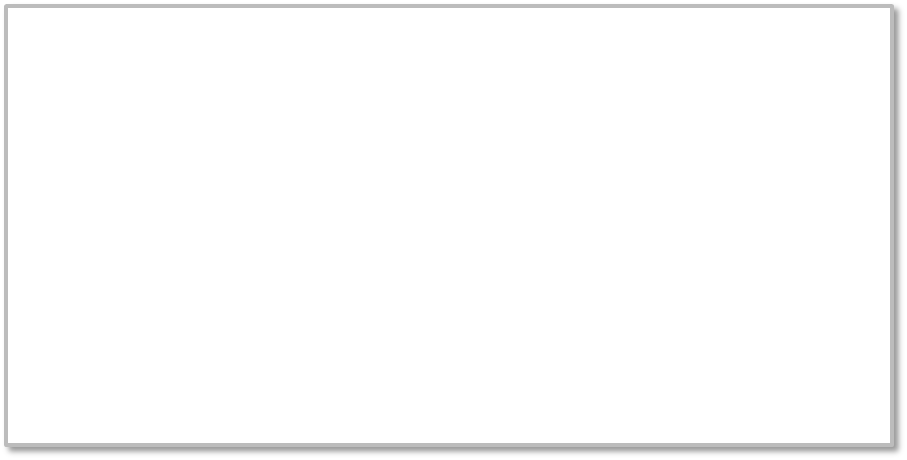 3. Цели и плановый эффект
4. Ключевые события проекта
1. Старт проекта – 01.04.2024
 2. Диагностика и целевое состояние – 22.04.2024 – 28.06.2024
    - разработка текущей карты процесса – 22.04.2024 –17.05.2024
    - производственный анализ №1 – 20.05.2024 - 31.05.2024
    - разработка целевой карты процесса – 03.06.2024 - 14.06.2024
 3. Внедрение улучшений – 01.07.2024 – 30.09.2024
    - совещание по защите подходов внедрения – 08.07.2024
    - определение перечня мероприятий по реализации проекта –09.07.2024 - 12.07.2024
    -внедрение и проведение мероприятий по достижению целей 
      проекта –15.07.2024 - 20.09.2024
    - обучение участников процесса – 23.09.2024 – 27.09.2024
 4. Закрепление результатов и закрытие проекта – 01.10.2024 – 31.10.2024
    - производственный анализ №2 – 01.10.2024 – 11.10.2024                    
    - завершающее совещание – 25.10.2024
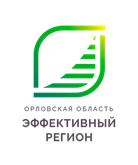 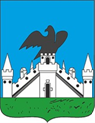 Команда проекта: «Оптимизация  поцесса сбора детей на прогулку с помощью алгоритмов»
Руководство проекта (непосредственно отвечающие за результат проекта, принимающие основные решения)
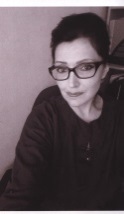 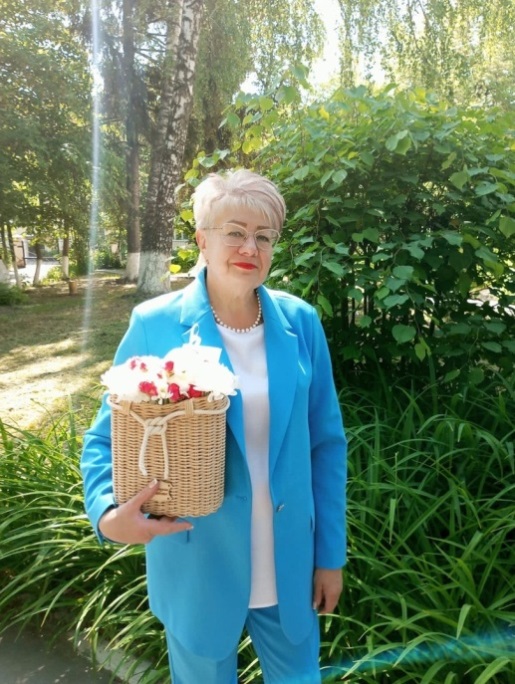 Кардашян Е.В.
             Заместитель заведующей  по УВР
          
            * Руководитель проекта
Возилкина Е.В.
                    Заведующая ДОУ
*Заказчик  проекта
Команда проекта
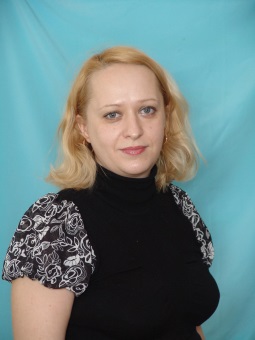 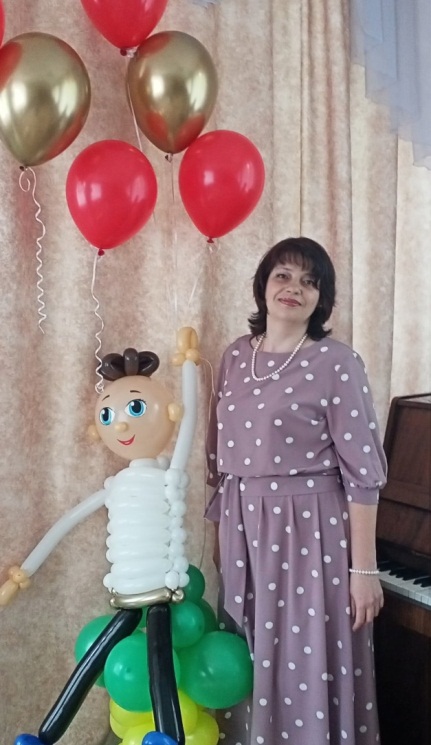 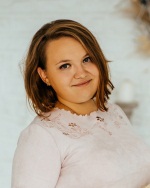 Машошина Е.В.
воспитатель
Роль: исполнитель
Пархоменко С.Е.
Модератор официального сайта ДОУ
Роль: исполнитель
Александрова О.В.
Воспитатель                          
Роль: исполнитель
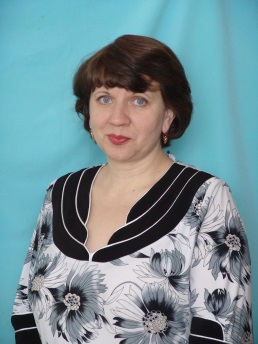 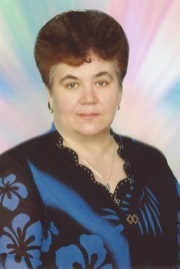 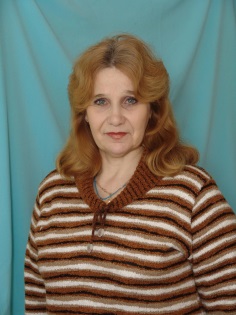 Евсеева Т.И.
Помощник воспитателя
Роль: исполнитель
Ставцева Н.А. 
Воспитатель                          
Роль: исполнитель
Холодова Р.П.
Воспитатель                          
Роль: исполнитель
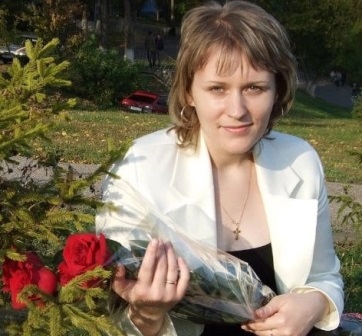 Холодова И.В.
Помощник воспитателя                        
Роль: исполнитель
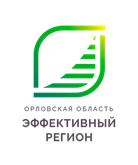 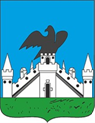 Анкетирование № 1 заказчиков процесса «Оптимизация  процесса сбора детей на прогулку с помощью алгоритмов»
Вопросы
Нет
Скорее нет
Скорее да
Да
Баллы
1
2
3
4
Процесс
1
2,7
Удовлетворены ли Вы в целом работой процесса?
3,0
2
Является ли процесс для вас простым и понятным?
3
Является ли длительность процесса для вас оптимальной?
2,9
Поддержка пользователей процесса
2,5
Удовлетворены ли Вы нормативной документацией по процессу(инструкции, стандарты, регламенты и т.д.)?
4
5
Удовлетворены ли Вы качеством поддержки и сервиса (консультациями)?
2,9
Итого: средний балл  2,8
Ответы  «Нет»/ «Скорее нет» связаны с временными потерями педагогов при сборе детей на прогулку. Недостаточная самостоятельность детей.
Комментарии
В случае ответа "Нет"/ "Скорее нет" – прокомментируйте.
Опишите предложения по совершенствованию процесса?
Стандартизация процесса сбора на прогулку (разработка образца и алгоритма раздевания и одевания)
Кол-во опрашиваемых:  9 чел.
Участники анкетирования : воспитатели, помощники воспитателей, специалисты, администрация ДОУ.
ПРИМЕЧАНИЯ:
1
2
3
4
Открытие и подготовка ПСР-проекта
Диагностика и Целевое состояние
Внедрение улучшений
Закрепление результатов и закрытие ПСР-проекта
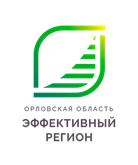 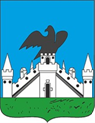 ОРГАНИЗАЦИЯ ИНФОРМАЦИОННОГО СТЕНДА ПРОЕКТА «Оптимизация процесса сбора детей на прогулку с помощью алгоритмов»
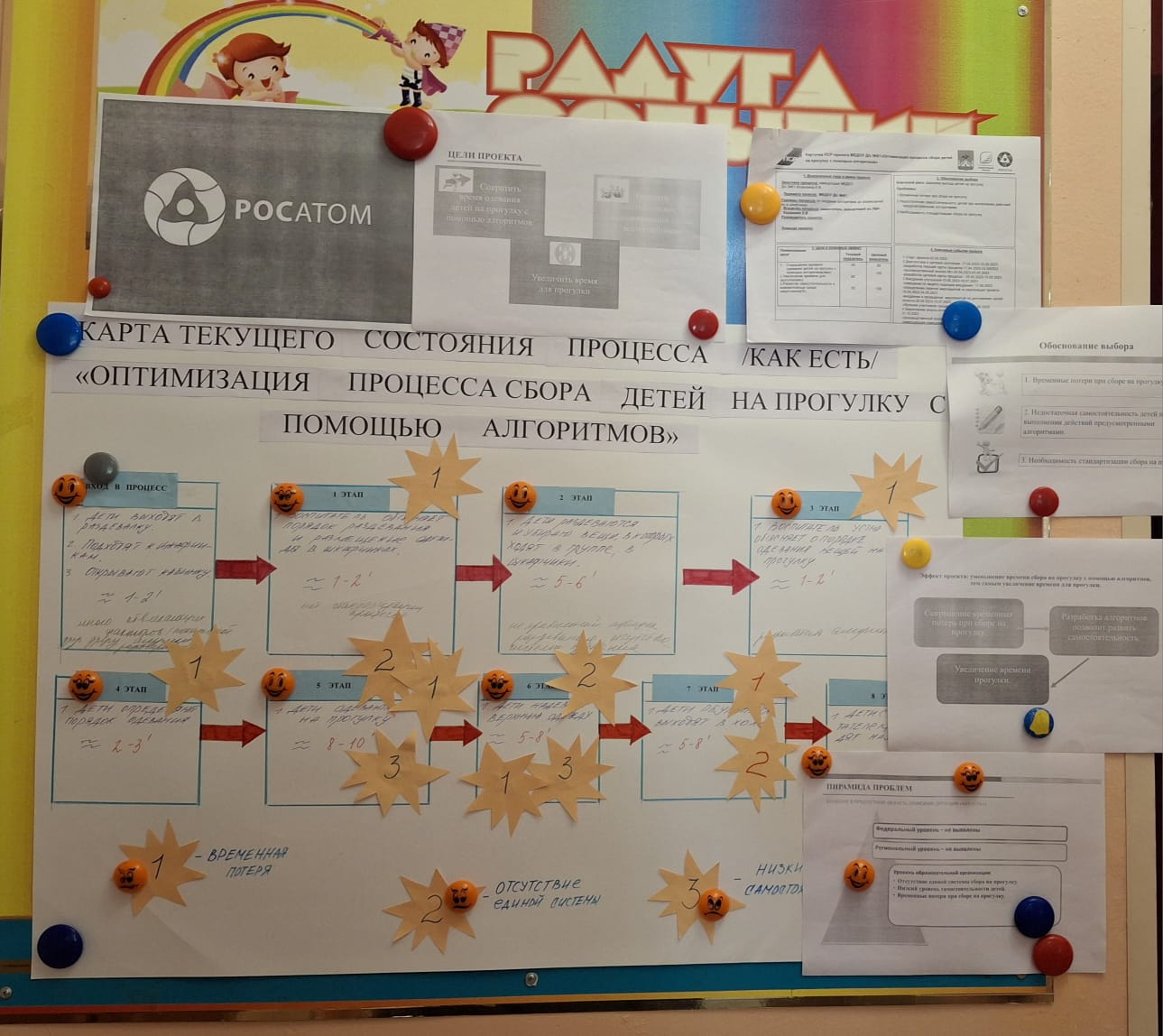 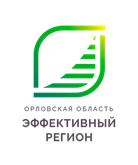 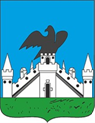 График этапов проекта: «Оптимизация процесса сбора детей на прогулку с помощью алгоритмов»
май.
июнь.
июль.
август
сентябрь
октябрь.
апрель.
Сроки
Мероприятие
Отв.
03.04-14.04.24
1. Открытие и подготовка ПСР-проекта
Возилкина Е.В.
Кардашян Е.В.
1.1.Определение проблемы и выбор темы проекта
.
04.04-07.04.24
Возилкина Е.В
07.04-10.04.24
1.2. Определение периметра проекта и границ
.
Кардашян Е.В
10.04-14.04.24
1.3. Анкетирование заказчиков №1
Кардашян Е.В.
.
1.4. Разработка карточки ПСР-проекта
07.04-14.04.24
10.04.-13.04.24
1.5. Формирование команды проекта
Возилкина Е.В
Кардашян Е.В
17.04-19.04.24
1.6. Разработка план-графика проекта
Возилкина Е.В
17.04.24
1.7.Проведение стартового совещания и выпуск приказа
Кардашян Е.В.
13.04-31.10.24
1.8. Организация информационного стенда проекта
Кардашян Е.В
17.04-15.05.24
2. Диагностика и Целевое состояние
Кардашян Е.В.
17.04-24.04.24
2.1. Разработка текущей карты процесса
Машошина Е.В.
Кардашян Е.В
24.04-05.05.24
2.2. Сбор фактических данных (ПА 1)
Возилкина Е.В.
05.05-15.05.24
2.3. Разработка целевой (идеальной) карты процесса
Возилкина Е.В
18.05-24.05.24
2.4. Определение путей достижения целевого состояния
Возилкина Е.В
10.05-17.05.24
2.5. Оценка влияния изменений
25.05-19.07.24
Машошина Е.В.
3. Внедрение
Возилкина Е.В.
17.05.24
3.1 Совещание по защите подходов  внедрения
Кардашян Е.В.
18.05-24.05.24
3.2. Разработка плана мероприятий
Кардашян Е.В.
25.05-19.07.24
3.3. Внедрение мероприятий
Кардашян Е.В.
19.06-23.06.24
3.4.  Обучение участников процесса
Возилкина Е.В
19.07-31.10.24
4. Производственный контроль и Закрытие
Машошина Е.В.
Кардашян Е.В
4.1. Мониторинг достигнутых результатов (ПА 2)
04.09-08.09.24
Кардашян Е.В.
24.10-27.10.24
4.2. Анкетирование заказчиков №2
19.07-31.10.24
Кардашян Е.В.
4.3. Закрепление результатов проекта в стандартах
31.10.24
Возилкина Е.В.
4.4. Оценка результатов и проведение завершающего совещания
Возилкина Е.В.
26.10-31.10.24
4.5. Обратная связь и поощрение
МОНИТОРИНГ КЛЮЧЕВЫХ ЭТАПОВ ПРОЕКТА
Еженедельно
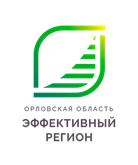 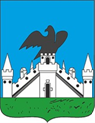 План стартового совещания по проекту «Оптимизация процесса сбора детей на прогулку с помощью алгоритмов »
Цель встречи
Проинформировать участников команды проекта о целях проекта, плане его реализации
Получить комментарии, ответить на вопросы
Возилкина Е.В.      Холодова Р.П.
Кардашян Е.В         Холодова И.В.
Машошина Е.В.      Александрова О.В.
Пархоменко С.Е.     Евсеева Т.И.
Ставцева Н.А.
Участники встречи
№
Темы
Ответственный
Время
Желаемый результат
Материалы
1
Цели и задачи проекта, подход к оценке результата, подход к мотивации
15 мин.
Руководитель проекта
Обеспечить взаимопонимание по целям и оценке результатов
Карточка проекта
2
Пример реализации аналогичного проекта
10 мин.
Представитель предприятия, где был реализован проект
Дать понимание команде проекта о том, как реализовывался аналогичный проект.
Убедить в необходимости и возможности реализации проекта, достижения целей
Пример реализованного проекта
3
Общий план проекта. Роли участников команды  проекта
15 мин.
Руководитель проекта
Обеспечить понимание основных этапов проекта, их сроков. Объяснить роль каждого участника команды проекта
План –график проекта
4
Обсуждение и вопросы
15 мин.
Руководитель проекта
Ответить на все вопросы участников команды проекта получить обратную связь и обеспечить полное понимание
Нет
5
Подведение итогов, согласование протокола стартового совещания
5 мин.
Руководитель проекта
Официально приступить к реализации проекта
Протокол стартового совещания
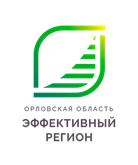 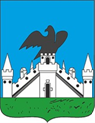 Карта текущего состояния процесса « Оптимизация процесса сбора детей на прогулку с помощью алгоритмов»
Срок не регламентирован
Продолжительность
Нет
Срок по регламенту
Описание шага процесса
3 этап
Вход процесса
р
2 этап
1 этап
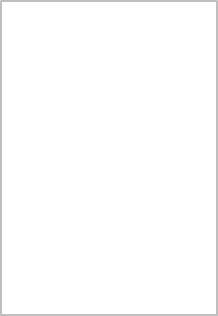 4 этап
1
Воспитатель устно объясняет о порядке одевания вещей на прогулку
(1-2 минуты)
Вышли в раздевалку, подошли к шкафчику, открывают кабинку
(1-2 минут)
Устное объяснение воспитателя о порядке раздевания и размещение одежды в шкафчиках
(1-2 минуты)
Дети раздеваются и убирают вещи в шкафчик
(5-6 минут)
Дети определяют порядок одевания
(2-3 минуты)
1
1
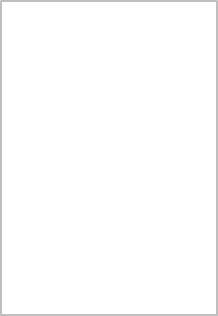 6 этап
5 этап
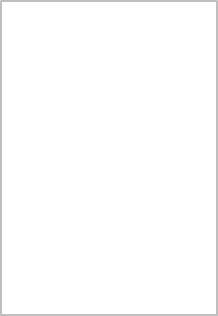 7 этап
ПРОБЛЕМЫ
1
Временная потеря
Выход процесса
Отсутствие единой системы
2
Дети одевают верхнюю одежду
(5-8 минут)
2
Дети одеваются на прогулку
(8-10 минут)
2
1
2
1
Дети обувают обувь и выходят в холл
(5-8 минут)
1
3
Низкий уровень самостоятельности детей
Дети с воспитателем выходят на улицу
(2-3 минуты)
ИТОГО: Время протекания процесса
(ВВП)- 44 минуты
3
3
- Проблема (нумерация сквозная для всего проекта)
№
Брак/доработка
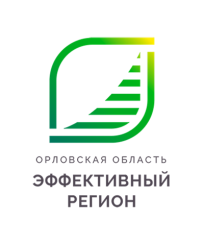 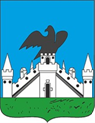 Ключевые вехи проекта «Оптимизация процесса сбора детей на прогулку с помощью алгоритмов»
Картирование текущего состояния процесса
(24.04.2024г.-05.05.2024г.)
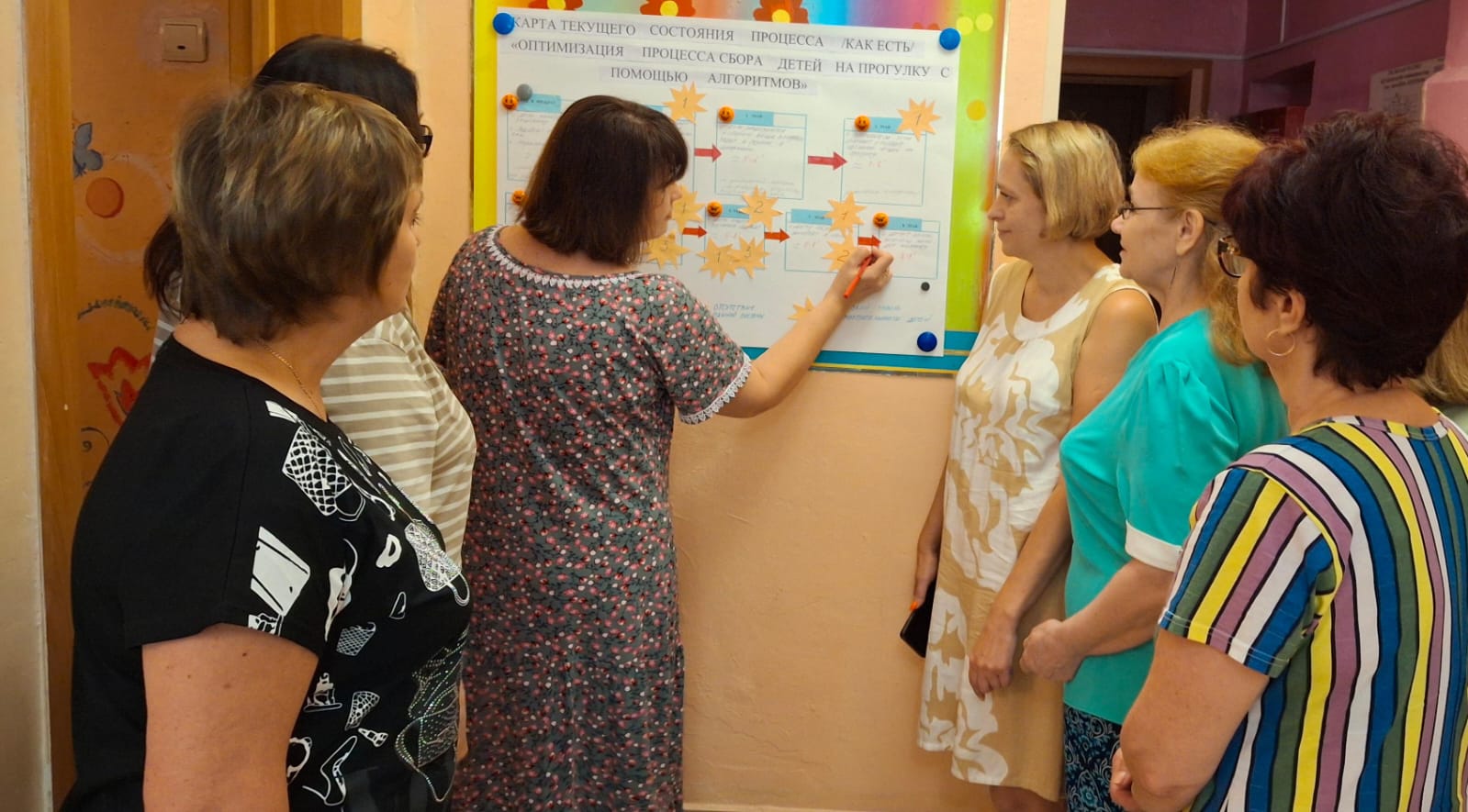 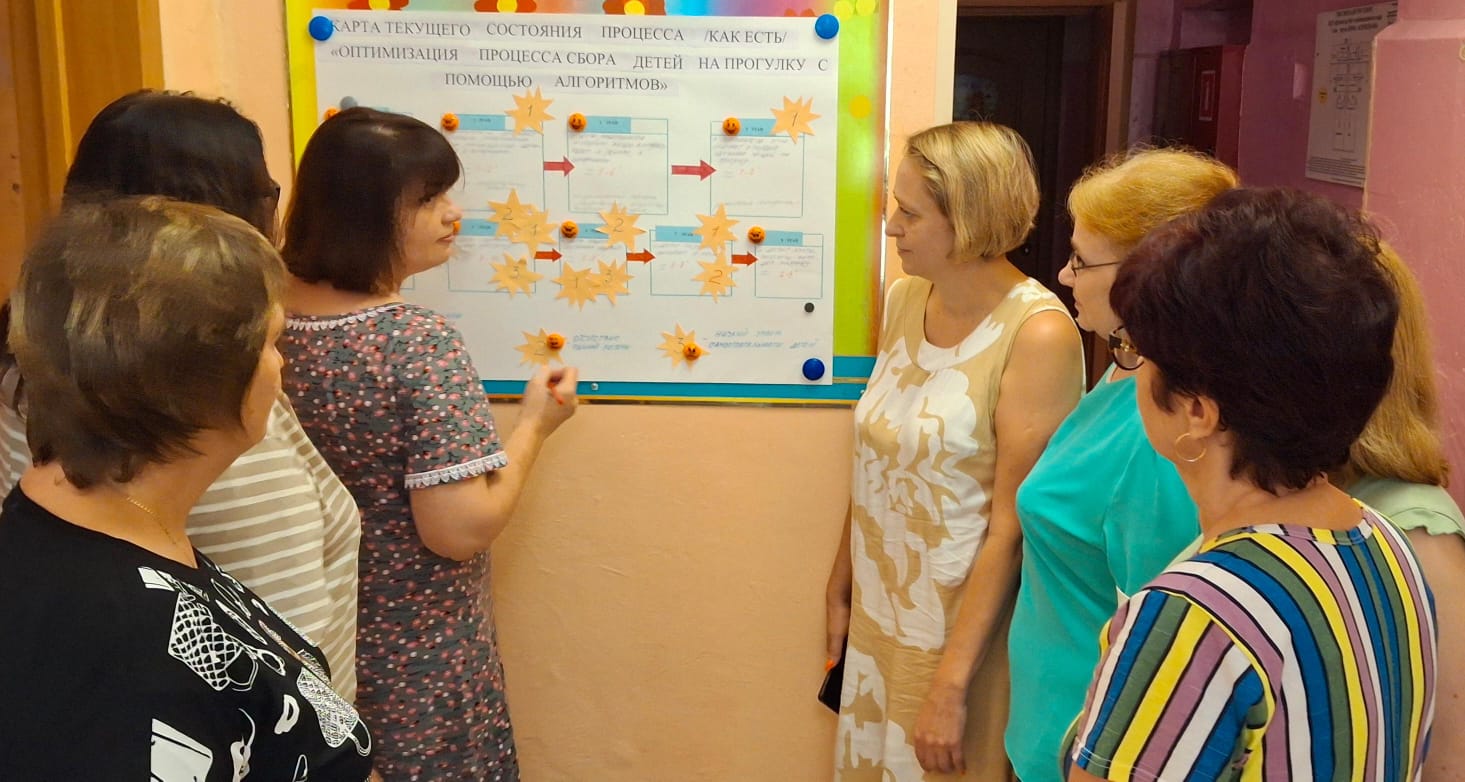 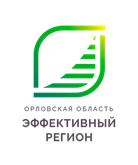 Предлагаемые решения
Проблема
Коренная причина
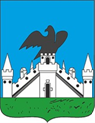 Сбор фактических данных. 
Производственный анализ №1
Мониторинг ВПП по 3-ему и 4-ому этапу процесса
Анализ и решение проблем
Временные потери при оптимизации процесса сбора на прогулку
Долгий процесс одевания на прогулку
Низкая ориентировка в шкафах для раздевания (одевания)
Отсутствие визуализации в шкафах
Отсутствие единой системы сборов на прогулку
Отсутствие наглядного алгоритма сбора на прогулку
Разработать алгоритмы сбора на прогулку
Учить детей следовать алгоритмам 
Разработать стандарт процесса сбора на прогулку
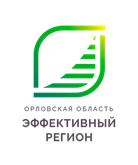 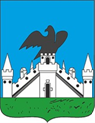 Карта целевого состояния процесса « Оптимизация процесса сбора детей на прогулку с помощью алгоритмов»
Итого – время целевого состояния процесса - 26 минут
Экономия времени в среднем – 40%
Продолжительность
Исполнитель
Описание шага процесса
0 шаг - … дней
Вход в процесс
1 этап
2 этап
3 этап
0 шаг - … дней
4 этап
5 этап
…
…
Воспитатель
Команда проекта
Команда проекта
Воспитатель
Команда проекта
Создание проекта решения о применении
ЗАО "АЭМ-технологии"
Вышли в раздевалку, подошли к шкафчику, открывают шкафчик
(1-2 минуты)
Воспитатель обращает внимание детей на алгоритмы
  (1 минута)
Дети раздеваются и убирают вещи в шкафчик
(2-3 минуты)
Дети определяют порядок одевания 
(1-2 минуты)
Воспитатель обращает внимания детей на алгоритмы
(1 минута)
Дети одеваются на прогулку
(5-6 минут)
Выход процесса
Предлагаемые решения
6 этап
7 этап
1
Разработать алгоритмы сбора на прогулку

Учить детей следовать алгоритмам 

Разработать стандарт процесса сбора на прогулку
Команда проекта
Команда проекта
Дети с воспитателем выходят на улицу
(2-3 минуты)
Дети одевают верхнюю одежду
(3-4 минуты)
Дети обувают обувь, выходят в холл
(3-4 минуты)
2
3
Предлагаемые решения
№
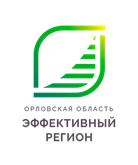 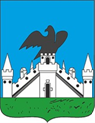 Ключевые вехи проекта «Оптимизация процесса сбора детей на прогулку с помощью алгоритмов»
Картирование целевого состояния процесса
(17.04.2024г.-15.05.2024г.)
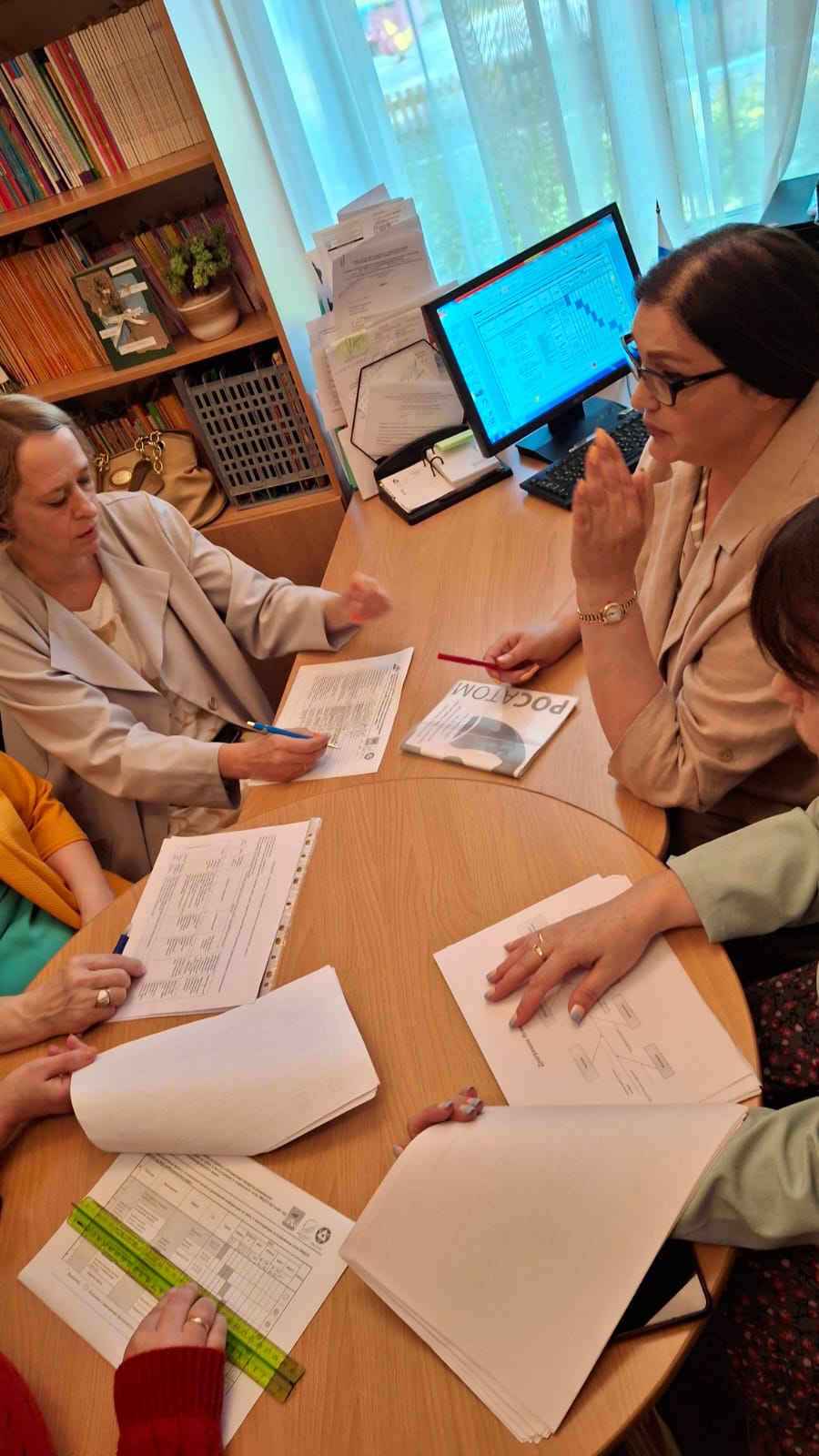 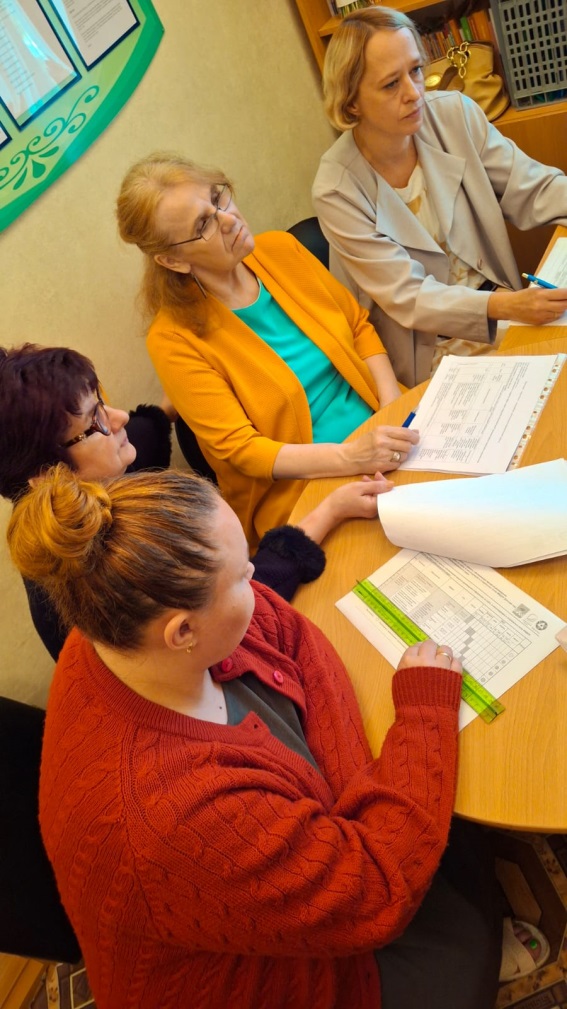 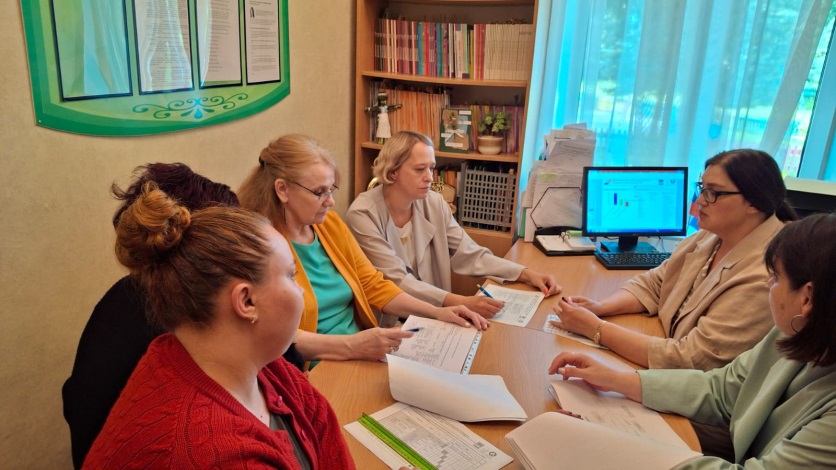 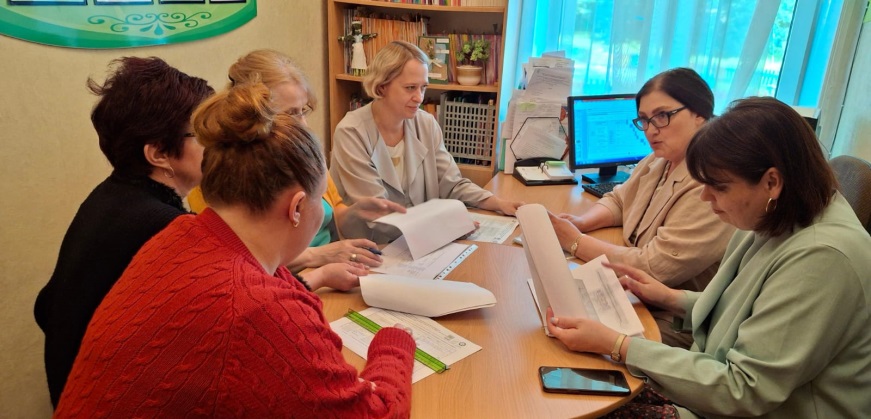 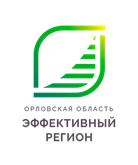 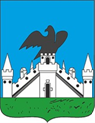 Как достигаем целевого состояния
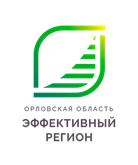 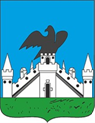 Анализ влияния предлагаемых решений, определение рисков
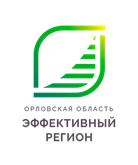 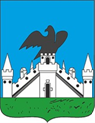 План совещания по защите подходов внедрения по проекту «Оптимизация процесса  сбора детей на прогулку с помощью алгоритмов»
Цель встречи
Представить целевое состояние и предлагаемые решения заказчику процесса и заказчику проекта
Получить одобрение/ корректировку предлагаемых решений по достижению целевого состояния процесса
Холодова И.В.
Участники встречи
Возилкина Е.В. 
Кардашян Е.В.
Пархоменко С.Е.
Машошина Е.В.
Александрова О.В.
Евсеева Т.И.
 Холодова Р.П.
Ставцева Н.А.
№
Темы
Ответственный
Время
Желаемый результат
Материалы
1
Цели и задачи проекта, проблематика текущего состояния процесса
5 мин.
Руководитель проекта
Информировать о проблематике текущего состояния и необходимости улучшений
Карточка проекта.
Карта процесса текущего состояния
ПА №1
2
Представление целевого состояния процесса (идеального и целевого, для проектов по оптимизации потоков)
10 мин.
Руководитель проекта
Участники команды проекта
Обеспечить понимание и одобрение целевого состояния процесса (идеального и целевого, для проектов по оптимизации потоков)
Карта процесса целевого состояния (идеального и целевого, для проектов по оптимизации потоков)
3
Представление предлагаемых решений по достижению целевого состояния
15 мин.
Обеспечить понимание необходимости каждого предлагаемого решения
Перечень предлагаемых решений с оценками путей достижения целей, влияния и рисков
Руководитель проекта
Участники команды проекта
4
Получение одобрения/ корректировки целевого состояния и предлагаемых решений
15 мин.
Заказчик процесса и заказчик проекта
Целевое состояние и все предлагаемые решения одобрены
Нет
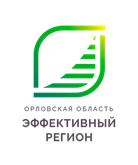 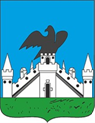 План мероприятий по проекту «Оптимизация процесса  сбора детей на прогулку с помощью алгоритмов»
Возилкина Е.В.
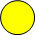 Команда проекта
Анализ текущей ситуации.
Картирование процесса
Задержка выхода детей на прогулку
Разработка карты текущего  и целевого состояния процесса
Сокращение времени одевания детей на прогулку
Увеличение времени для прогулки
Развитие самостоятельности и взаимопомощи среди сверстников
Кардашян Е.В.
Выявление коренных причин проблем, формирование предложений по их решению
Кардашян Е.В.
Защита выработанных 
предложений по совершен-
ствованию плана мероприятий
Возилкина Е.В.
Реализация плана
 мероприятий
Команда проекта
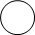 Контроль(производственный 
Анализ) и стандартизация 
результата
Возилкина Е.В.
Закрытие проекта
- Выполнено;             - Выполнено с замечаниями (выполняется с отставанием);            - Не выполнено;              - Срок не наступил
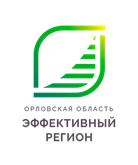 Предлагаемые решения
Проблема
Коренная причина
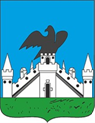 Мониторинг достигнутых результатов. Производственный анализ №2
Мониторинг ВПП по каждому этапу процесса
Анализ и решение проблем
Временные потери при оптимизации процесса сбора на прогулку
Разработать алгоритмы сбора на прогулку
Учить детей следовать алгоритмам 
Разработать стандарт процесса сбора на прогулку
Долгий процесс одевания на прогулку
Низкая ориентировка в шкафах для раздевания (одевания)
Отсутствие визуализации в шкафах
Отсутствие единой системы сборов на прогулку
Отсутствие наглядного алгоритма сбора на прогулку
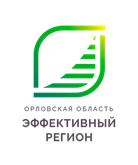 2
3
5
Удовлетворены ли Вы в целом работой процесса?
Удовлетворены ли Вы нормативной документацией по процессу (инструкции, стандарты, регламенты и т.д.)?
3,7
3,7
Удовлетворены ли Вы качеством поддержки и сервиса (консультациями)?
4,0
3,2
4
Является ли длительность процесса для вас оптимальной?
4,0
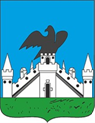 Анкетирование №2 заказчиков по процессу «Оптимизация процесса сбора детей на прогулку с помощью алгоритмов»
Является ли процесс для вас простым и понятным?
Вопросы
Нет
Скорее нет
Скорее да
Да
Баллы
1
2
3
4
Процесс
1
Поддержка пользователей процесса
Итого: средний балл  3,72
Комментарии
В случае ответа "Нет"/ "Скорее нет" – прокомментируйте.
Опишите предложения по совершенствованию процесса?
Кол-во опрашиваемых 9  чел.
Участники анкетирования: воспитатели, помощник воспитателя, специалисты, администрация ДОУ
ПРИМЕЧАНИЯ:
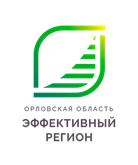 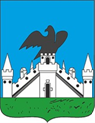 Ключевые вехи проекта «Оптимизация процесса сбора детей на прогулку с помощью алгоритмов»
Приобретение дидактических игр и наглядного пособия
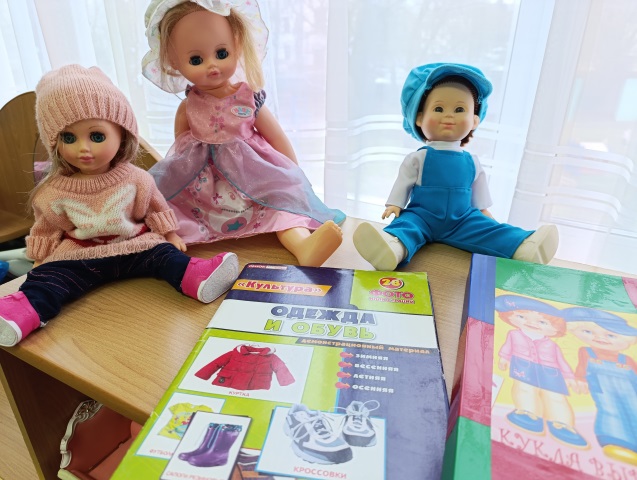 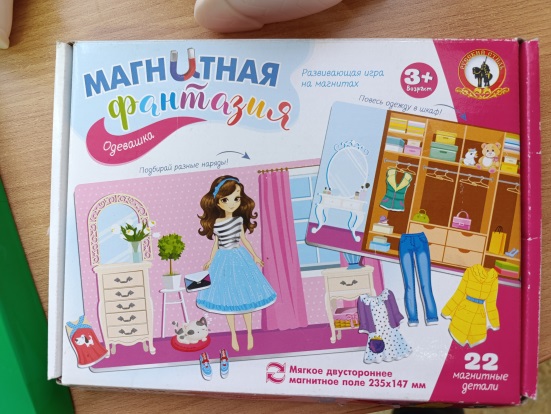 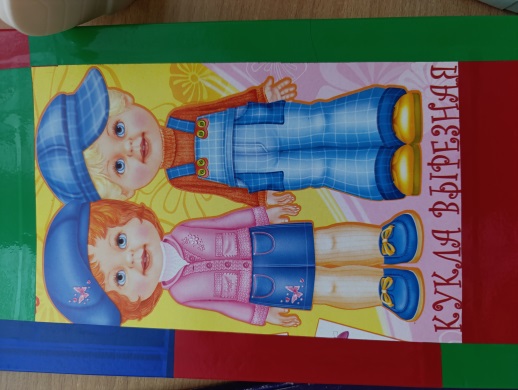 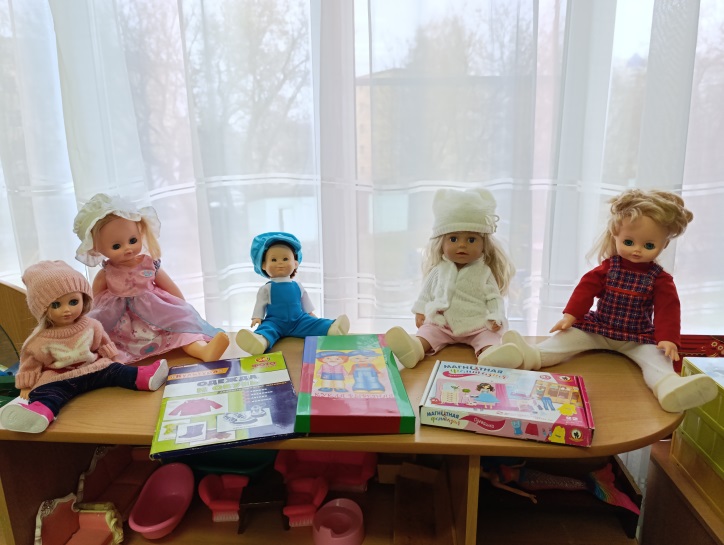 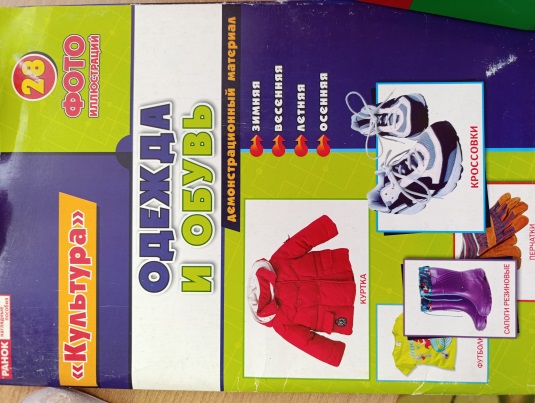 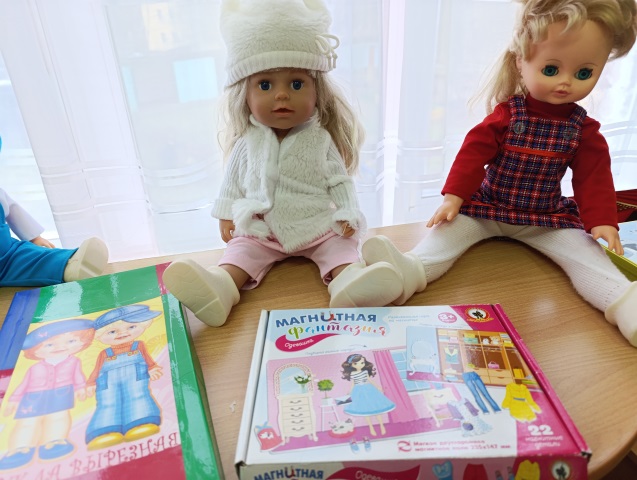 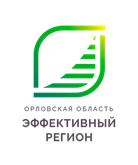 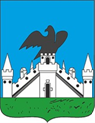 Ключевые вехи проекта «Оптимизация процесса сбора детей на прогулку с помощью алгоритмов»
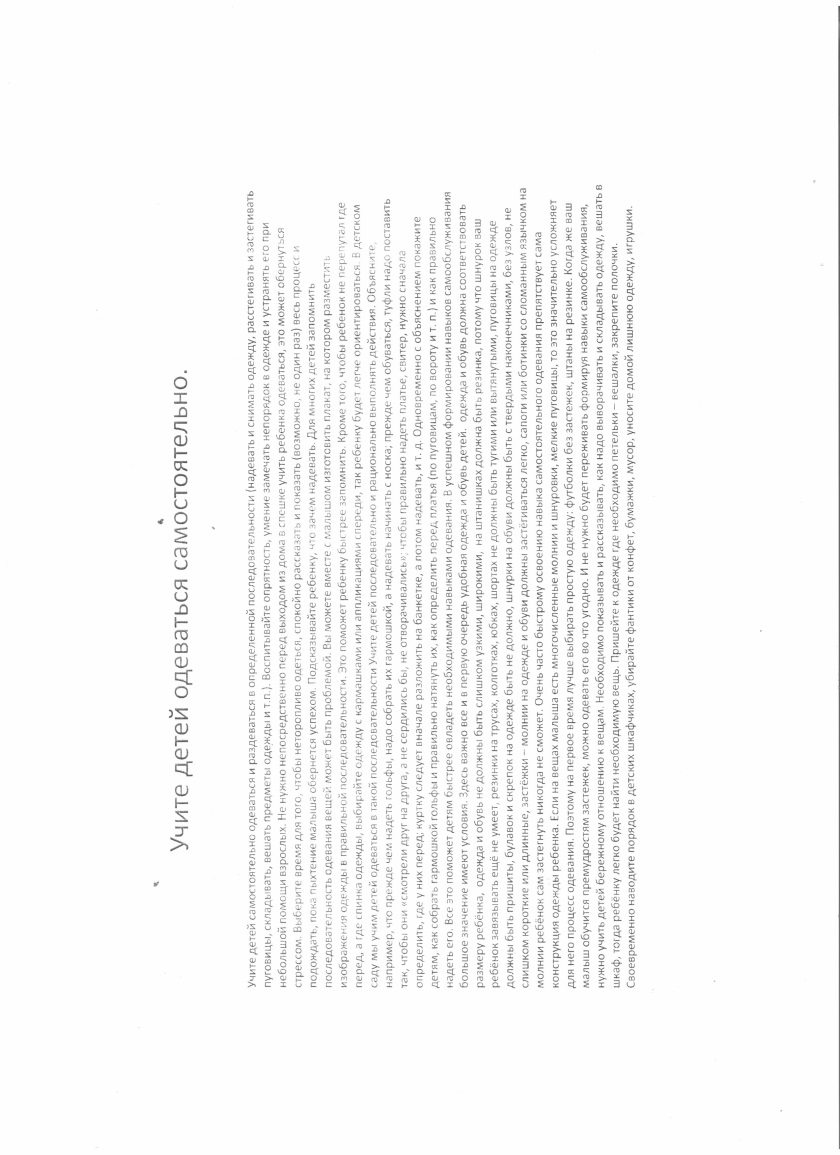 Создание консультаций для родителей
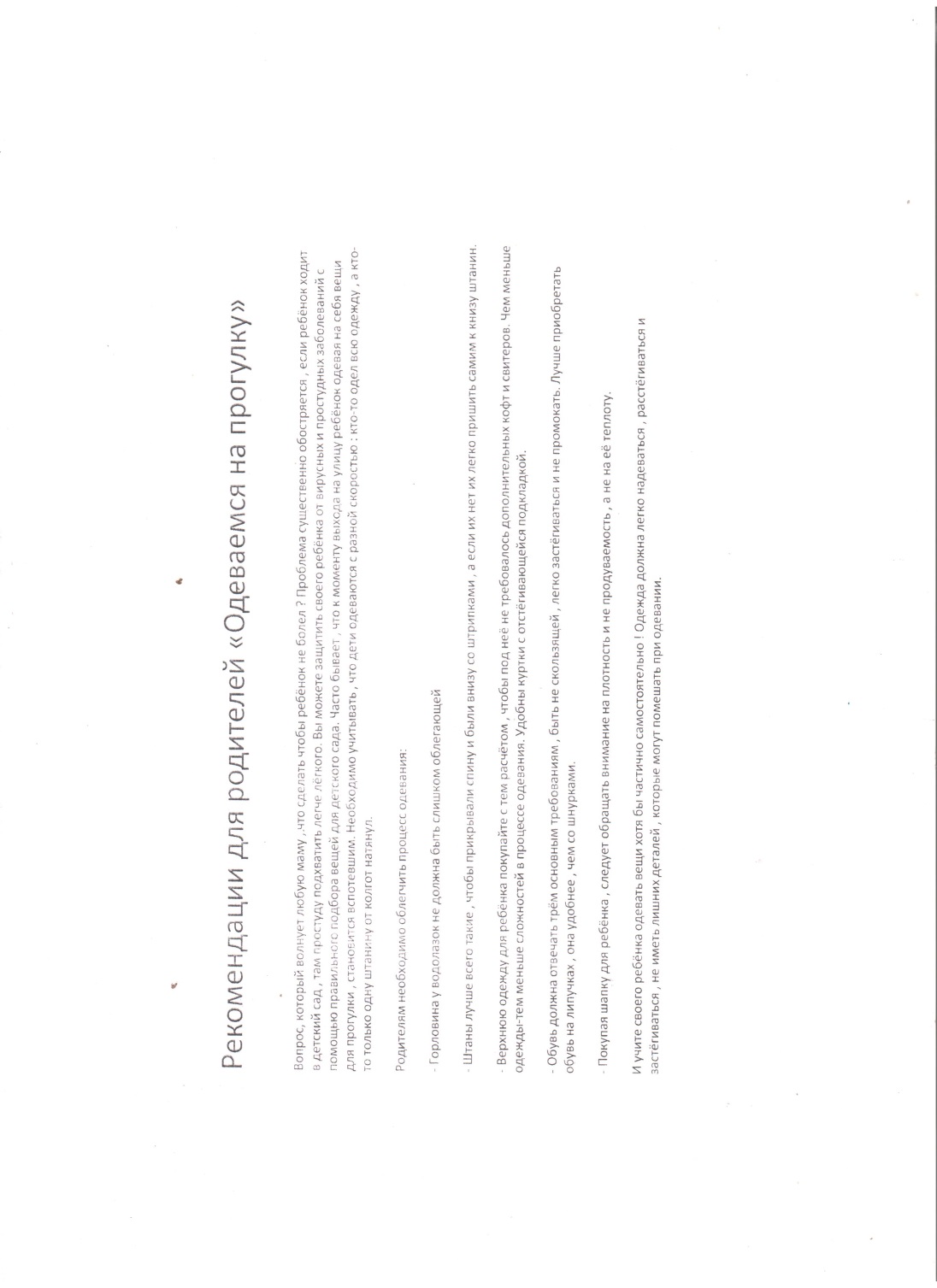 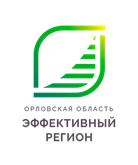 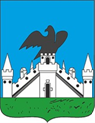 Ключевые вехи проекта «Оптимизация процесса сбора детей на прогулку с помощью алгоритмов»
Разработка алгоритмов одевания
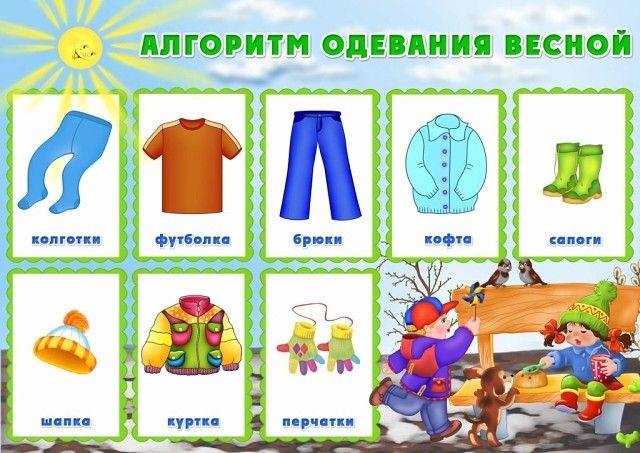 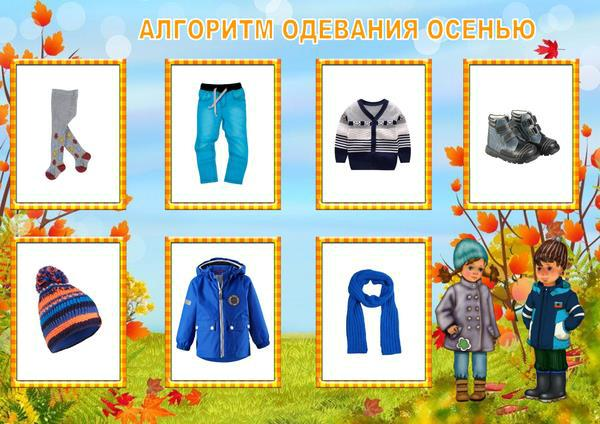 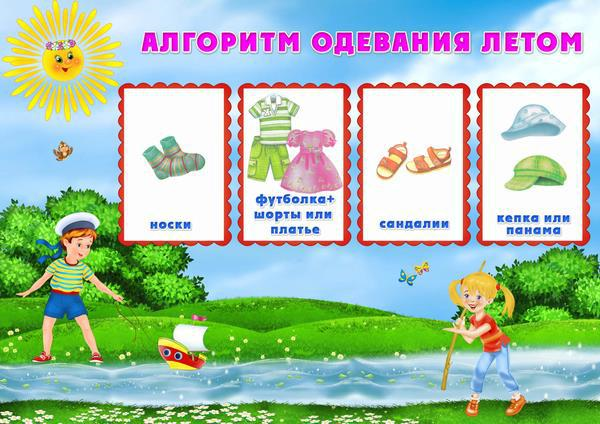 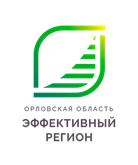 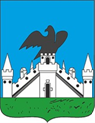 Ключевые вехи проекта «Оптимизация процесса сбора детей на прогулку с помощью алгоритмов»
Сюжетно-ролевая игра «Семья», «Магазин одежды», «Ателье»
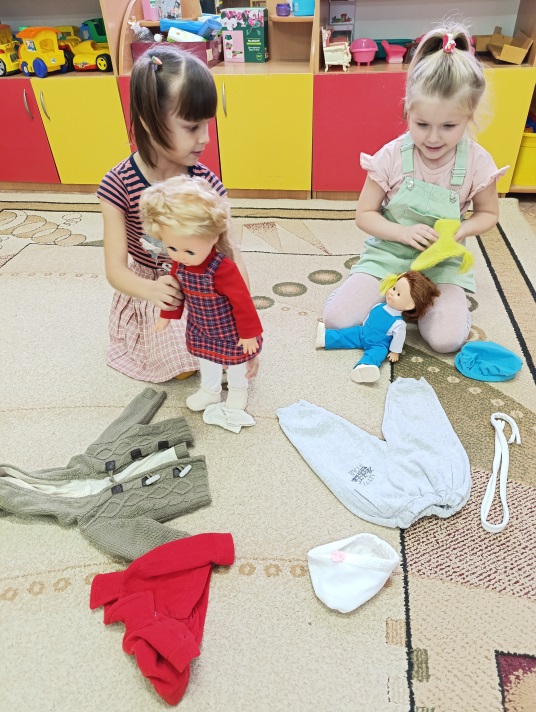 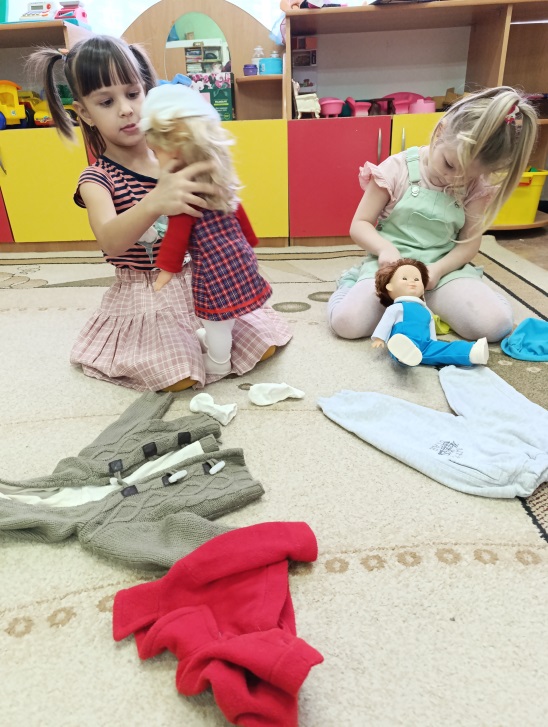 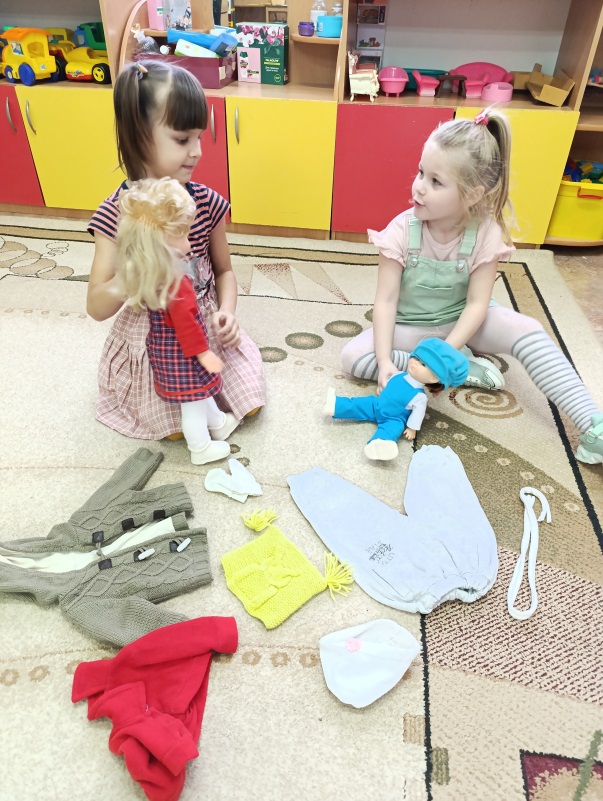 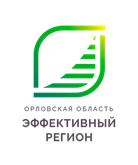 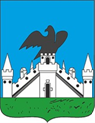 Ключевые вехи проекта «Оптимизация процесса сбора детей на прогулку с помощью алгоритмов»
Дидактическая игра «Магнитная одевашка»
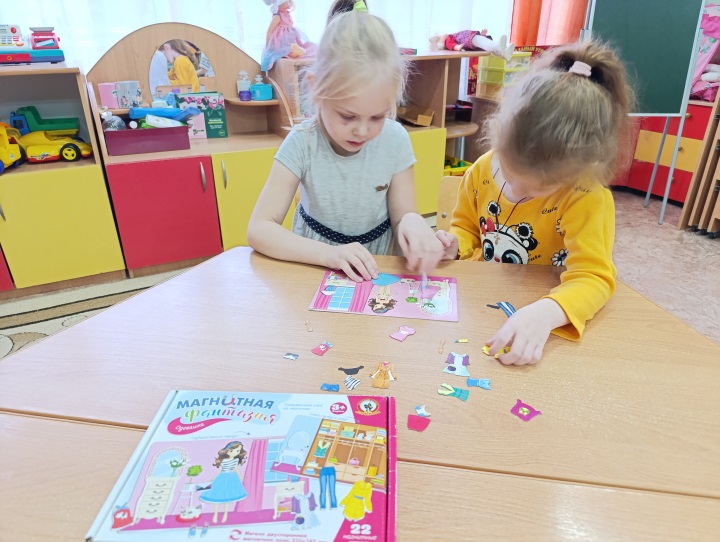 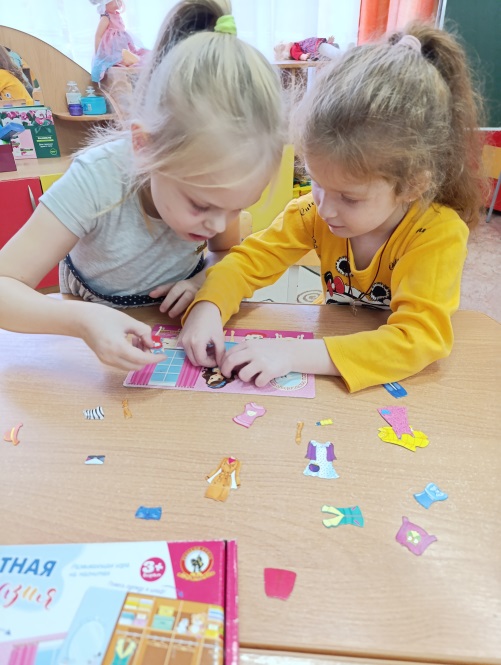 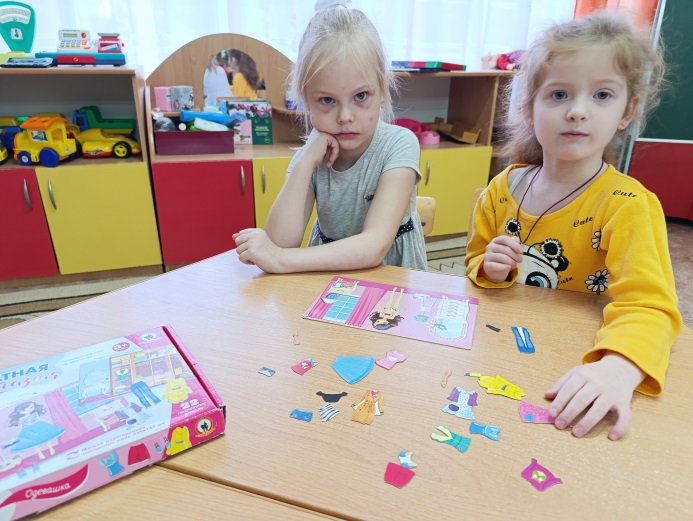 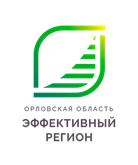 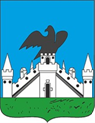 Ключевые вехи проекта «Оптимизация процесса сбора детей на прогулку с помощью алгоритмов»
Дидактическая игра «Кукла вырезная»
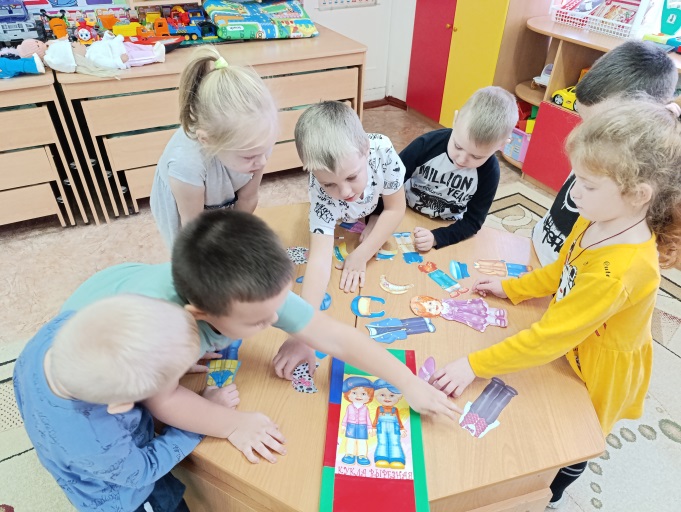 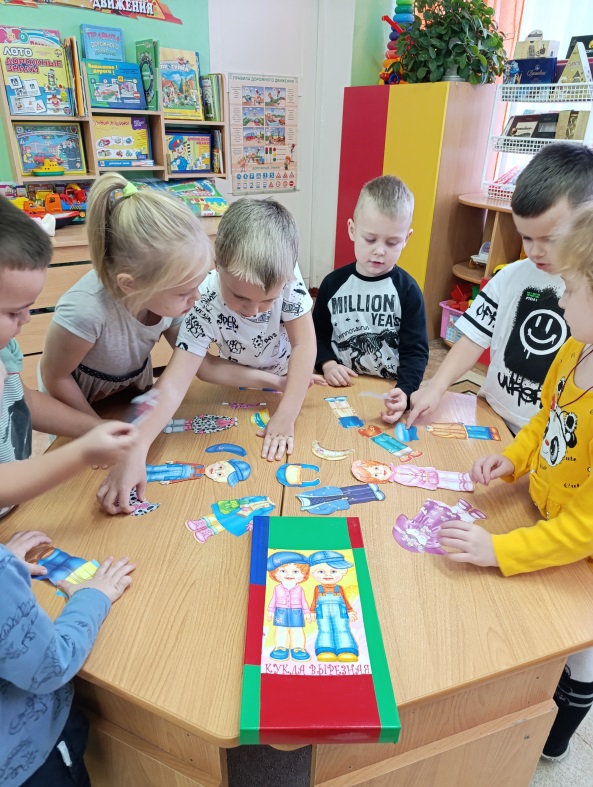 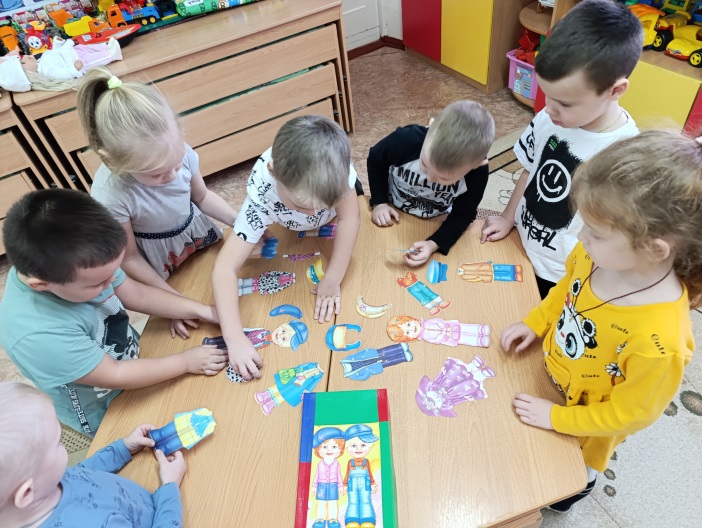 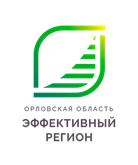 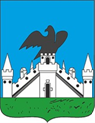 Ключевые вехи проекта «Оптимизация процесса сбора детей на прогулку с помощью алгоритмов»
Использование дидактических игр и наглядного материала в НОД и режимных моментах
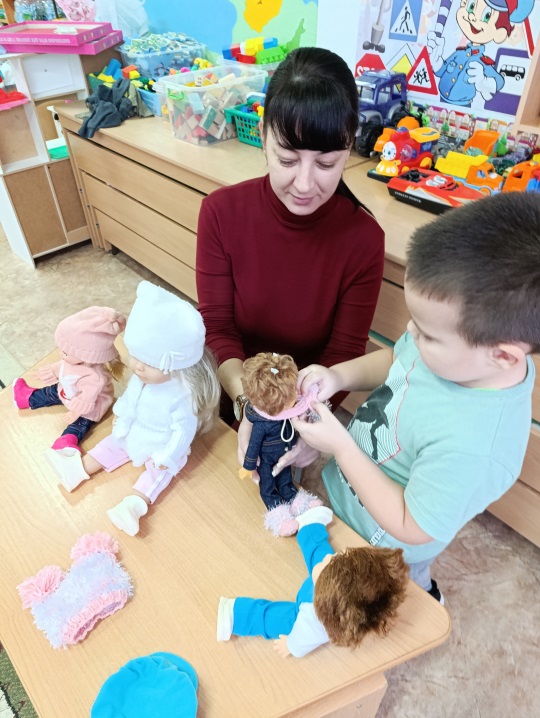 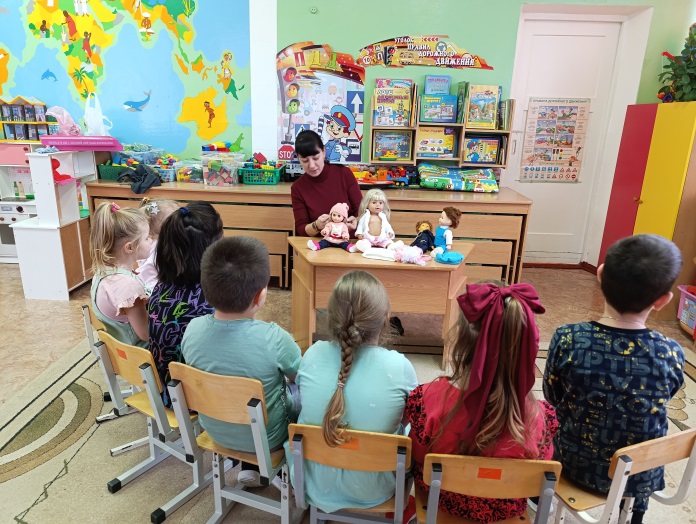 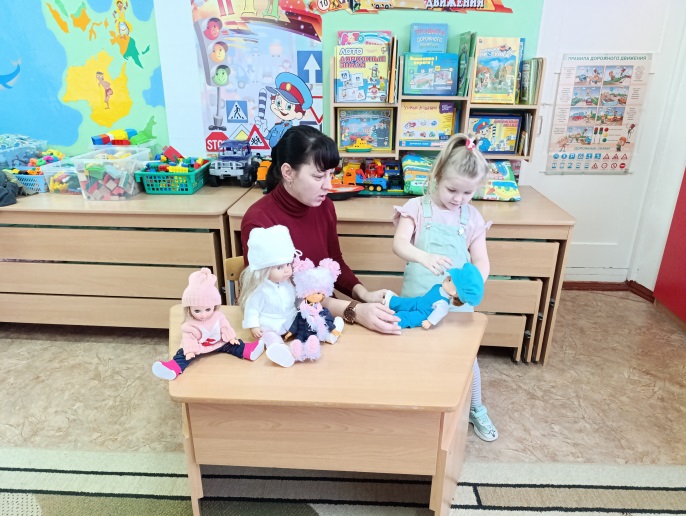 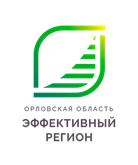 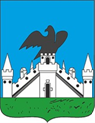 Ключевые вехи проекта «Оптимизация процесса сбора детей на прогулку с помощью алгоритмов»
Использование дидактических игр и наглядного материала в НОД и режимных моментах
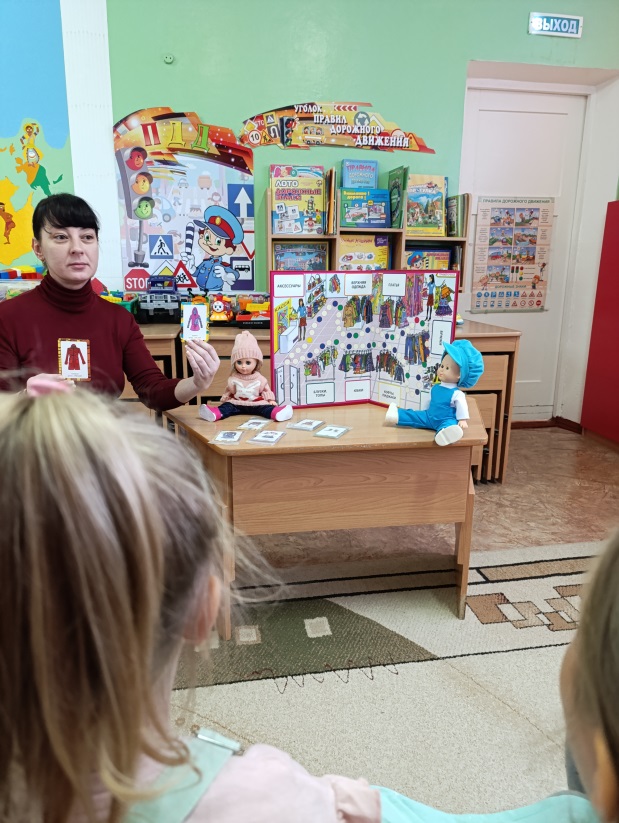 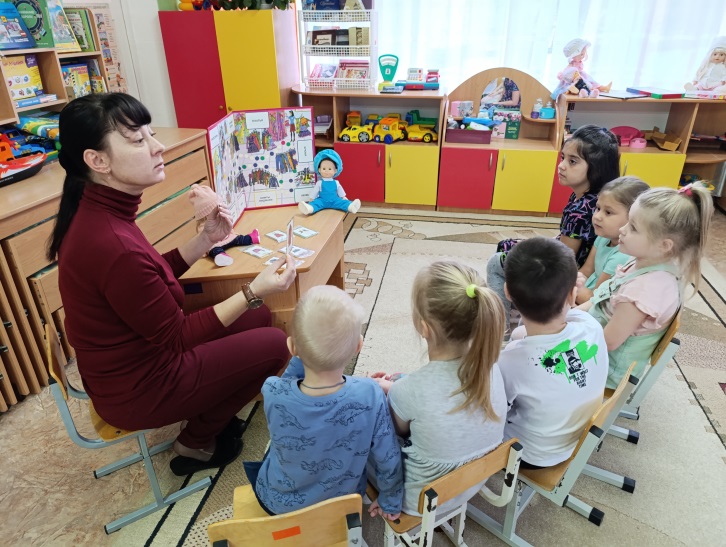 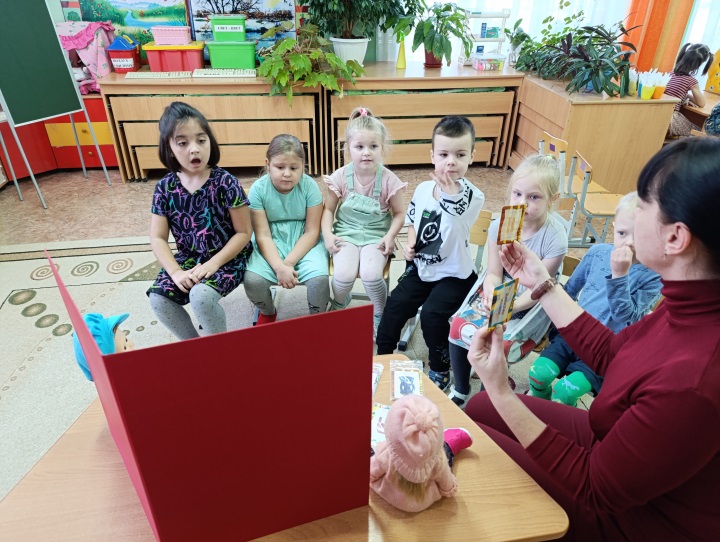 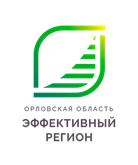 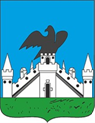 Ключевые вехи проекта «Оптимизация процесса сбора детей на прогулку с помощью алгоритмов»
Использование дидактических игр и наглядного материала в НОД и режимных моментах
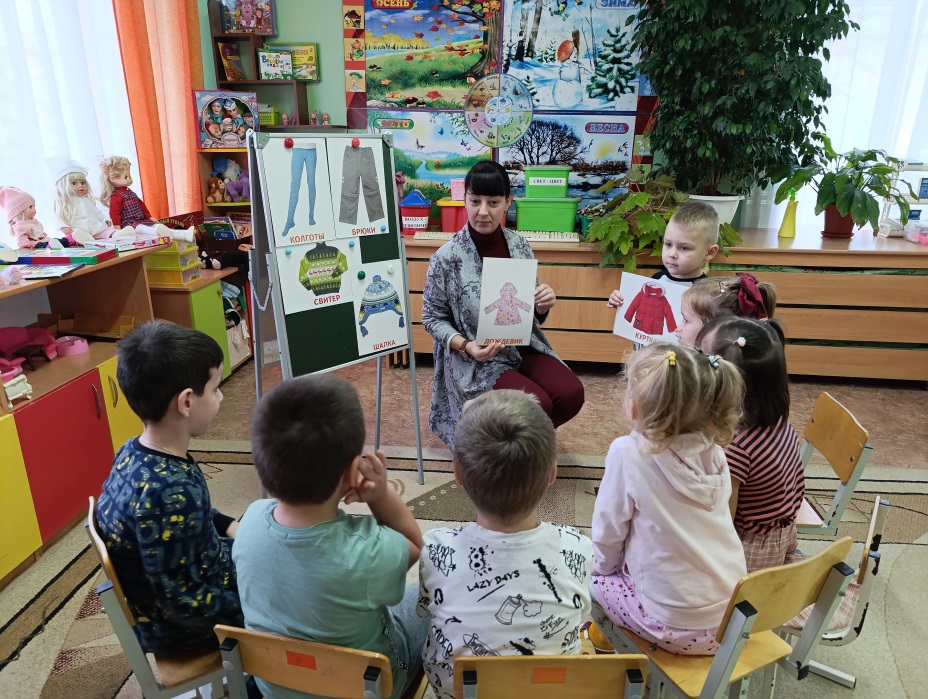 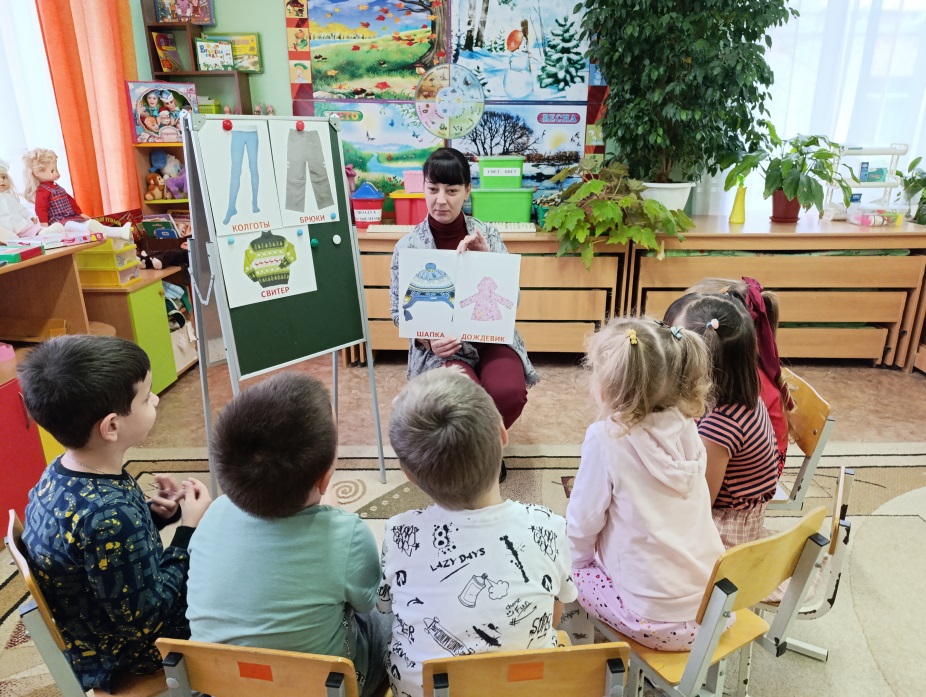 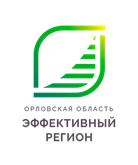 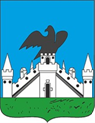 Ключевые вехи проекта «Оптимизация процесса сбора детей на прогулку с помощью алгоритмов»
Групповое родительское собрание
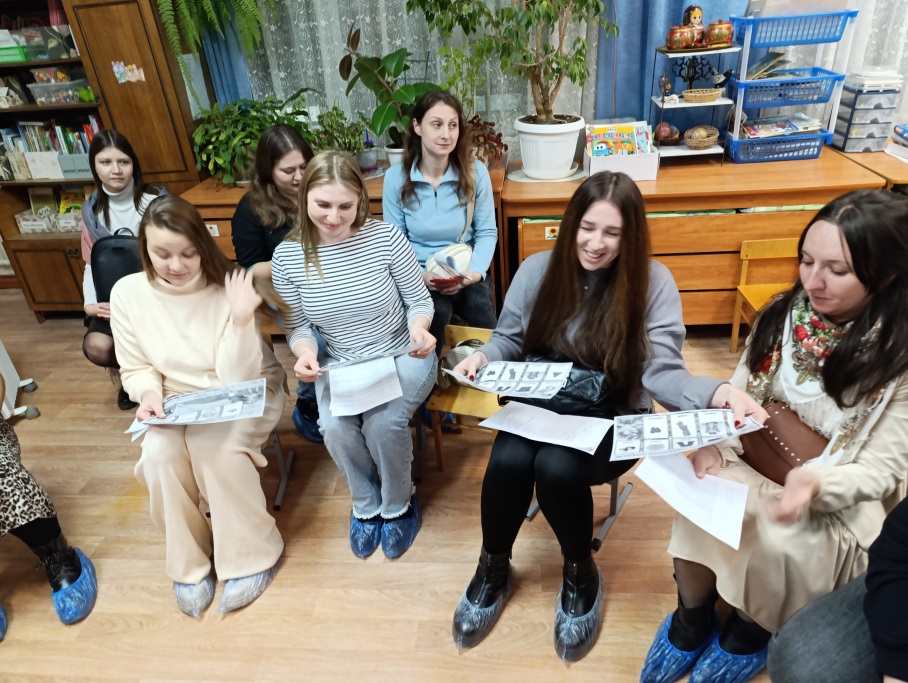 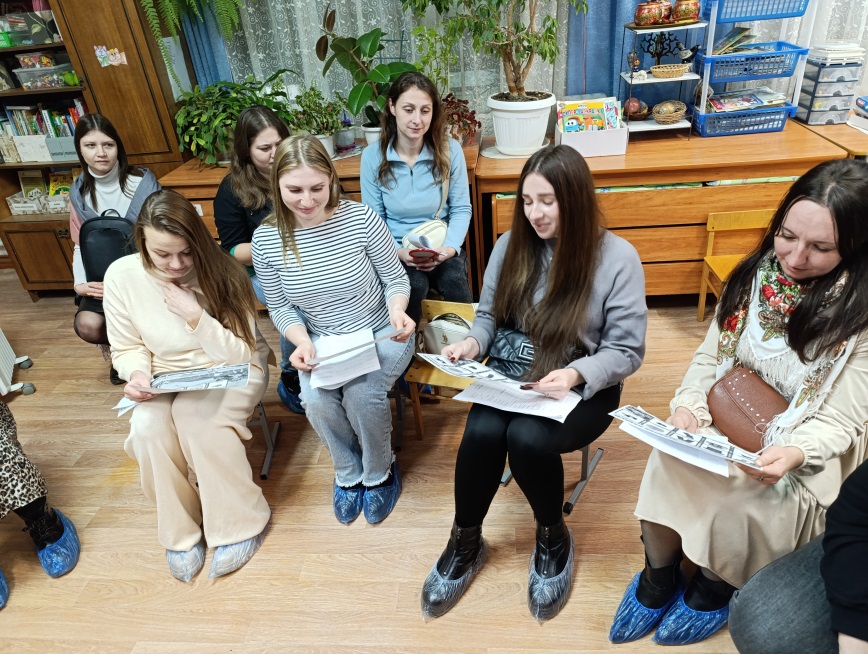 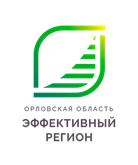 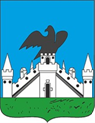 ПРОЕКТ «Оптимизация процесса сбора детей на прогулку с помощью алгоритмов»
Уменьшение временных потерь сбора на прогулку 
Увеличение времени прогулки
Повышение навыков самостоятельности детей и взаимопомощи среди сверстников
40 %
44 минуты
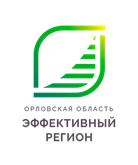 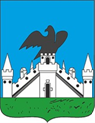 ПРОЕКТ «Оптимизация процесса сбора детей на прогулку с помощью алгоритмов»
Достигнутые результаты
После реализации 
ПСР-проекта
До реализации 
ПСР-проекта
ВВП (время протекания процесса)
Минимум – 19 мин.
Максимум – 26 мин.
ВВП (время протекания процесса)
Минимум – 30 мин.
Максимум – 44 мин.
Экономия времени
Минимум – 11 мин.
Максимум – 18 мин.
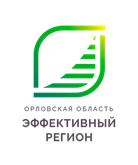 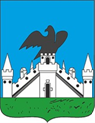 ПРОЕКТ «Оптимизация процесса сбора детей на прогулку с помощью алгоритмов»
БЫЛО                                                                           СТАЛО
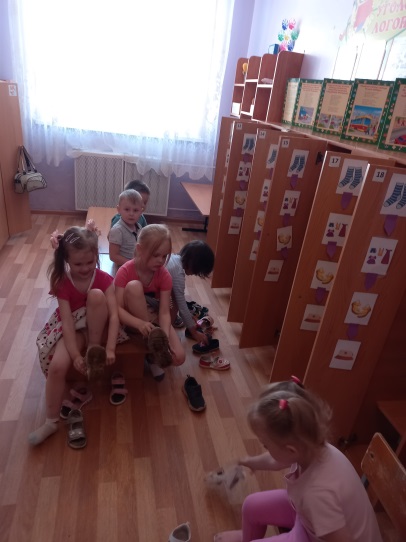 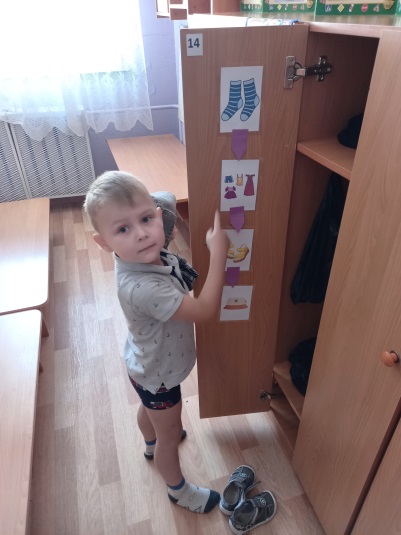 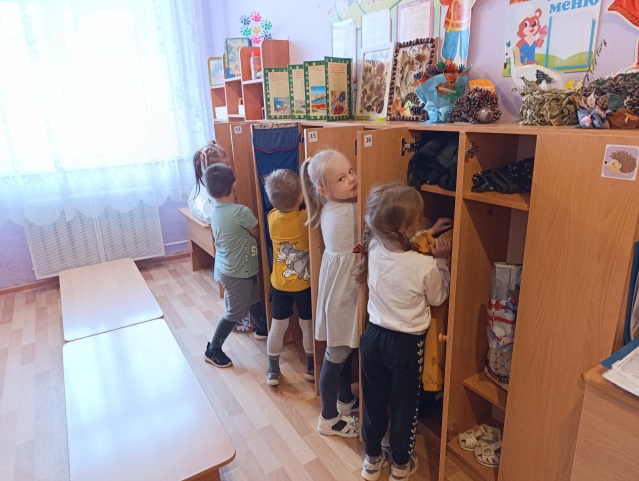 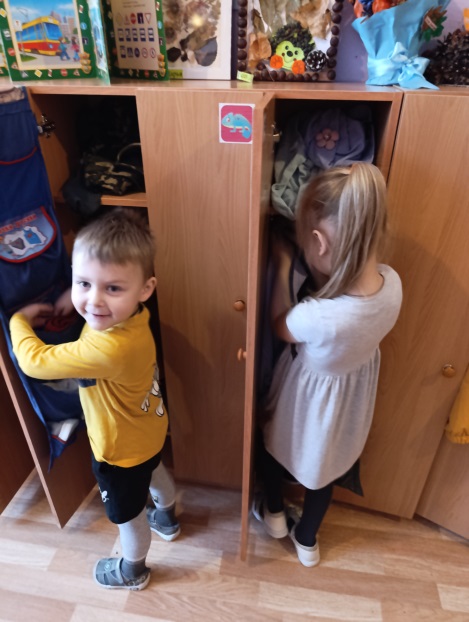 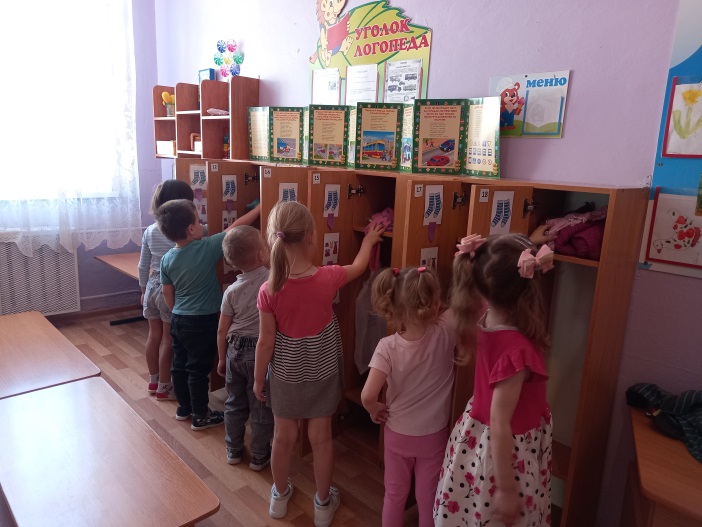 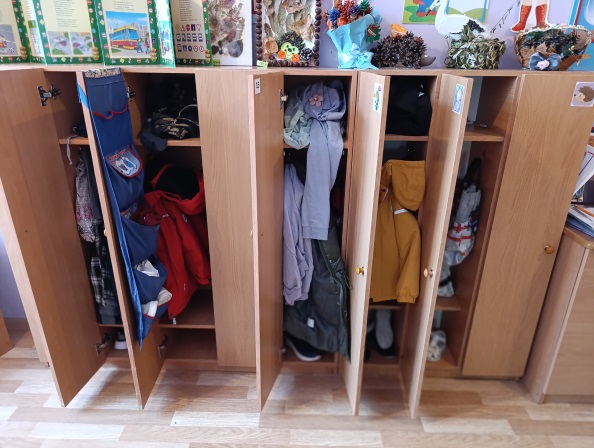 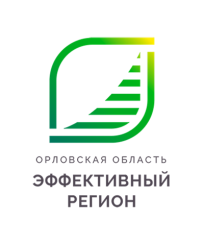 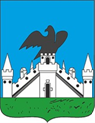 ПРОЕКТ «Оптимизация процесса сбора детей на прогулку с помощью алгоритмов »
Оценка результатов проекта и проведение завершающего совещания